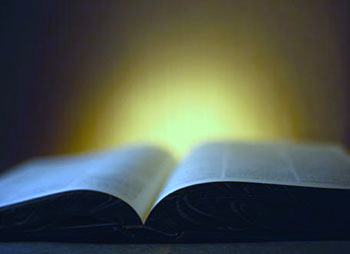 God’s  Promise  for the week
“Everyone who believes
in Him might not
 perish but might 
have eternal life.”
                                (Jn 3:16b)
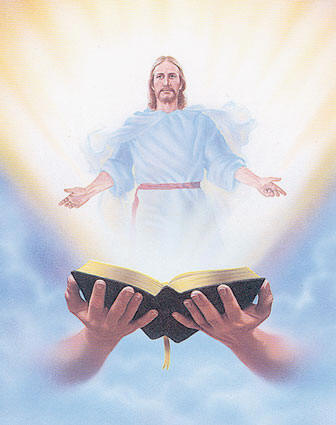 Welcome
Guest
ANNOUNCEMENTS
June 9, 2017
July 2017MAGNIFICAT ISSUE
is available for 
distribution tonight 
at the Auditorium.
Singles Ministry Bake Sale!
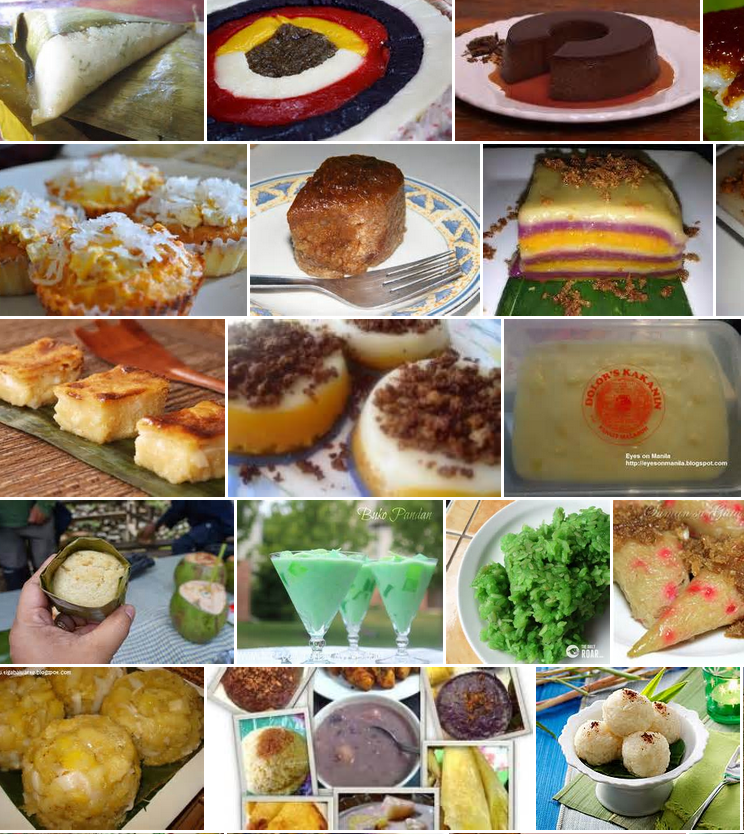 Baked goods, kakanin & native delicacies, gulaman at sago, atbp.
Tonight, June 9 
Please help SE# 37
Save the Date!
ME48 
Grand Reunion
June 25th 2017, Sunday
12:00 to 4:00 pm
@ Connell Hall
Please RSVP by June 17 to Charlie.Claricia@bldnewark.com or Arlene.Claricia@bldnewark.com.
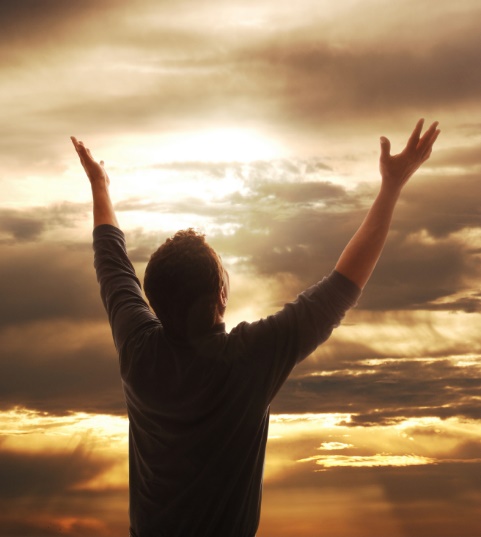 SINGLES
ENCOUNTER #37
June 16-18, 2017
Graymoor Spiritual Life Center
Garrison, NY 10524
Contacts: 
     Jutt Bustos – jutt.bustos@bldnewark.com 
      Lita Alfaro – lita.alfaro@bldnewark.com
TEACHINGS
Healing & Deliverance - LSS 1- 45
Encounter with Jesus - LSS 1- 46B
  Luke & John
New Creation Realities - LSS 1- 47
  Growth in Prayer
Sat., June 17, 2017, 1- 5 pm
 @ DMP Classroom
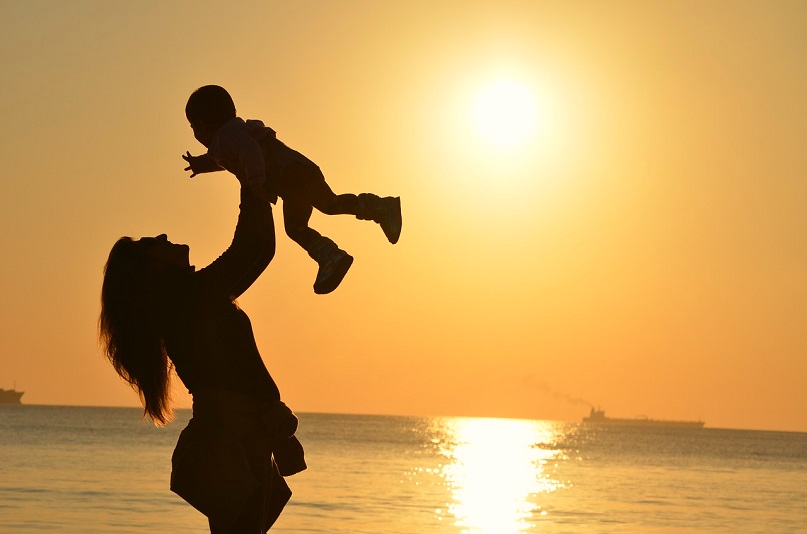 Solo Parents Encounter
Weekend #19
June 23-25, 2017
DAYS Hotel Conference Center East Brunswick
195 Route 18 South, East Brunswick, NJ
Contacts:  Cherry & Rueben Vibar
                  (SPE18 CS)
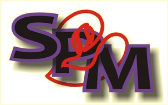 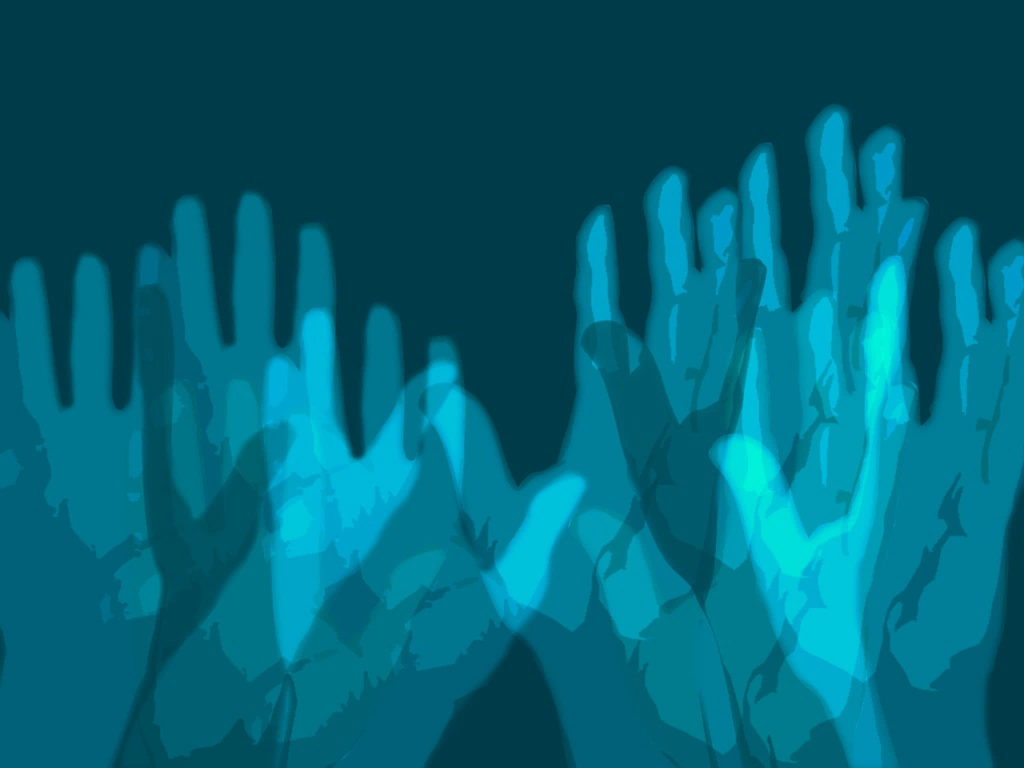 YOUTH
ENCOUNTER #24
“Come and Follow Me…”
July 7-9, 2017
Fellowship Deaconry 
3575 Valley Road 
Basking Ridge
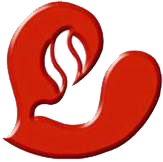 Contact: dyc@bldnewark.com
BLD Newark
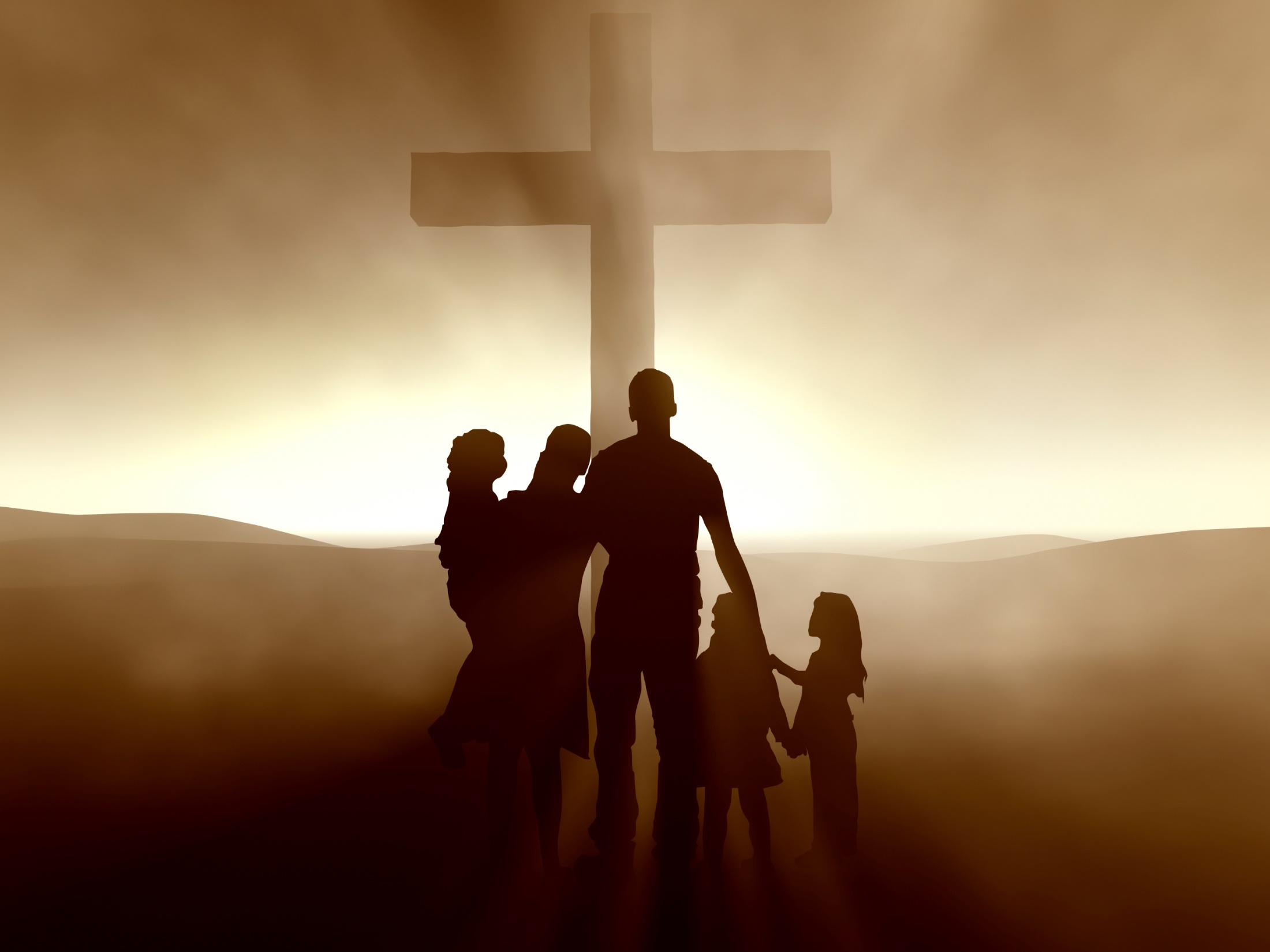 FAMILY
ENCOUNTER 24
July 14 - 16, 2017
Malvern Retreat House 
Malvern PA
Submit Completed Applications to: 

Willy & Amor Ferrer (908) 416-5983
Noel & Gale Deleon  (201)320-5194
As for me and my household, we will serve the Lord: Joshua 24:15
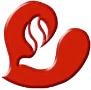 Save the Date!
Disciples Assembly
"We Walk Hand In Hand"
July 29, 2017, Saturday
1:00 pm to 5:00 pm
DMP Auditorium
Contacts: Lisa and Joven Soriano, Joy and Raul Wong, Tatess and Tony Abad, Fe and Sundee Ikalina, Nellie and Ernest Sun
[Speaker Notes: Knowing current BLD trends and issues and how the community and its leadership move to worship and serve God.]
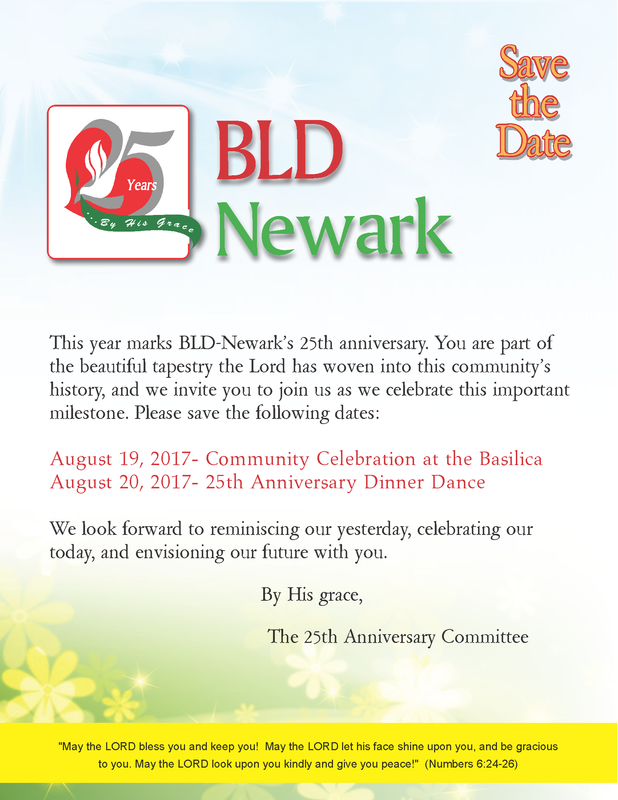 August 19, 2017 
Community Celebration at the 
Divine Mercy Parish
August 20, 2017 
25th Anniversary Dinner Dance
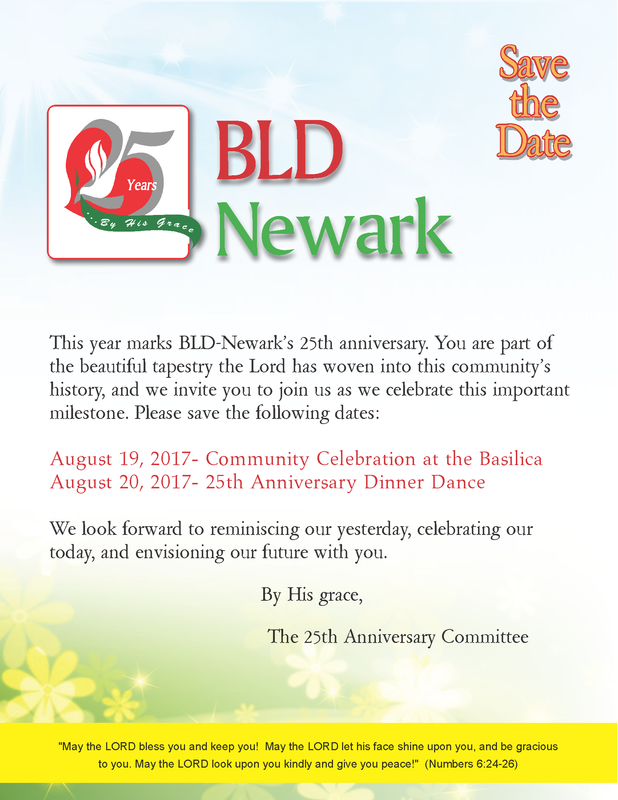 Marshaling 
Schedule
JUNE  16, 2017
Pastoral
Apostolate
ORDER
Believe in the name of the only son of God, that you may not be condemned.
DIRECTIONS
●  Encourage and nurture 
    one another as we 
     journey in faith.

●  Live in peace and love.